Earth Materials – Grade 3
Lesson 18 – Text Mapping
TEXT STRUCTURES
Four Text Structures In Expository Text
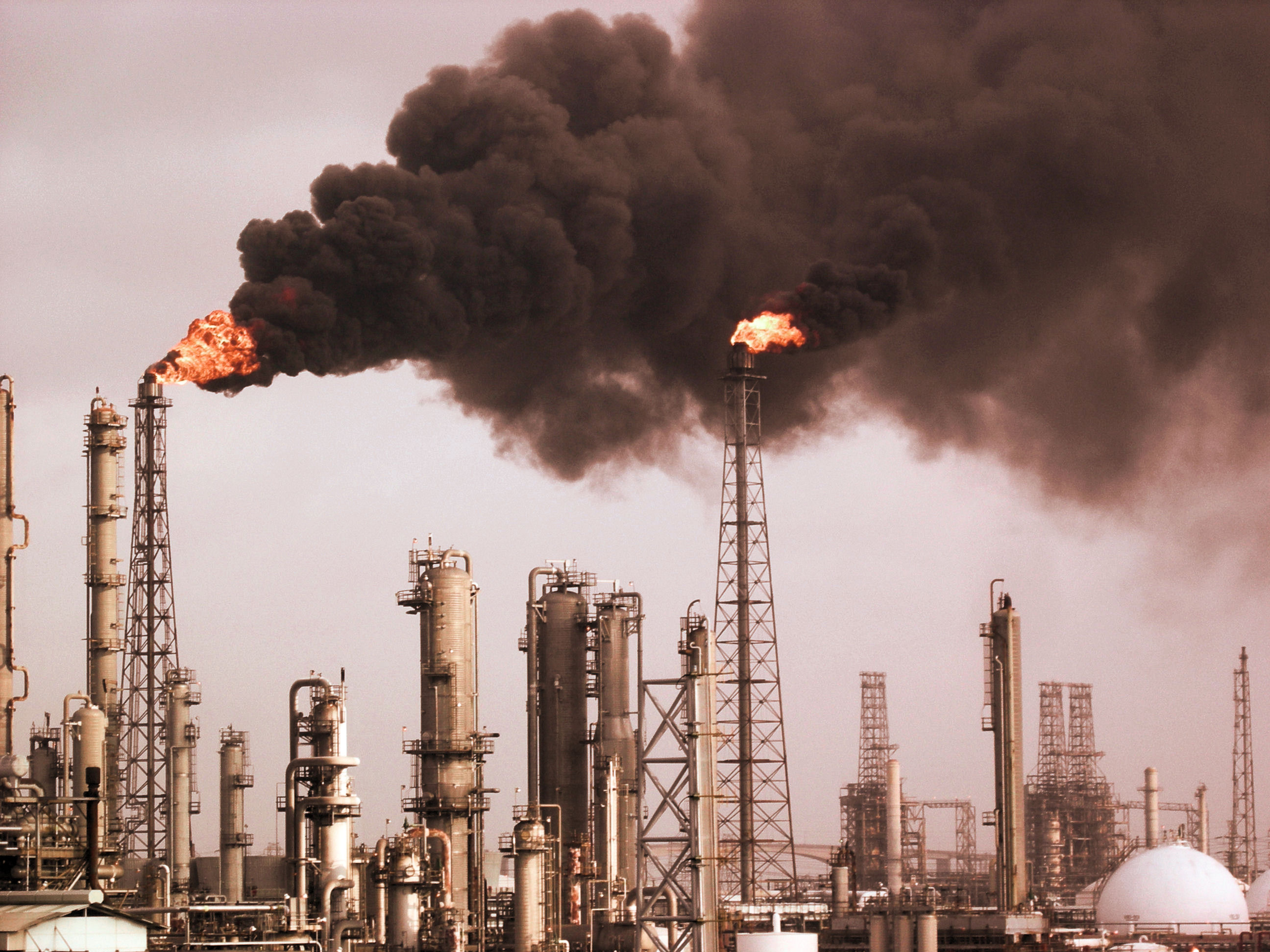 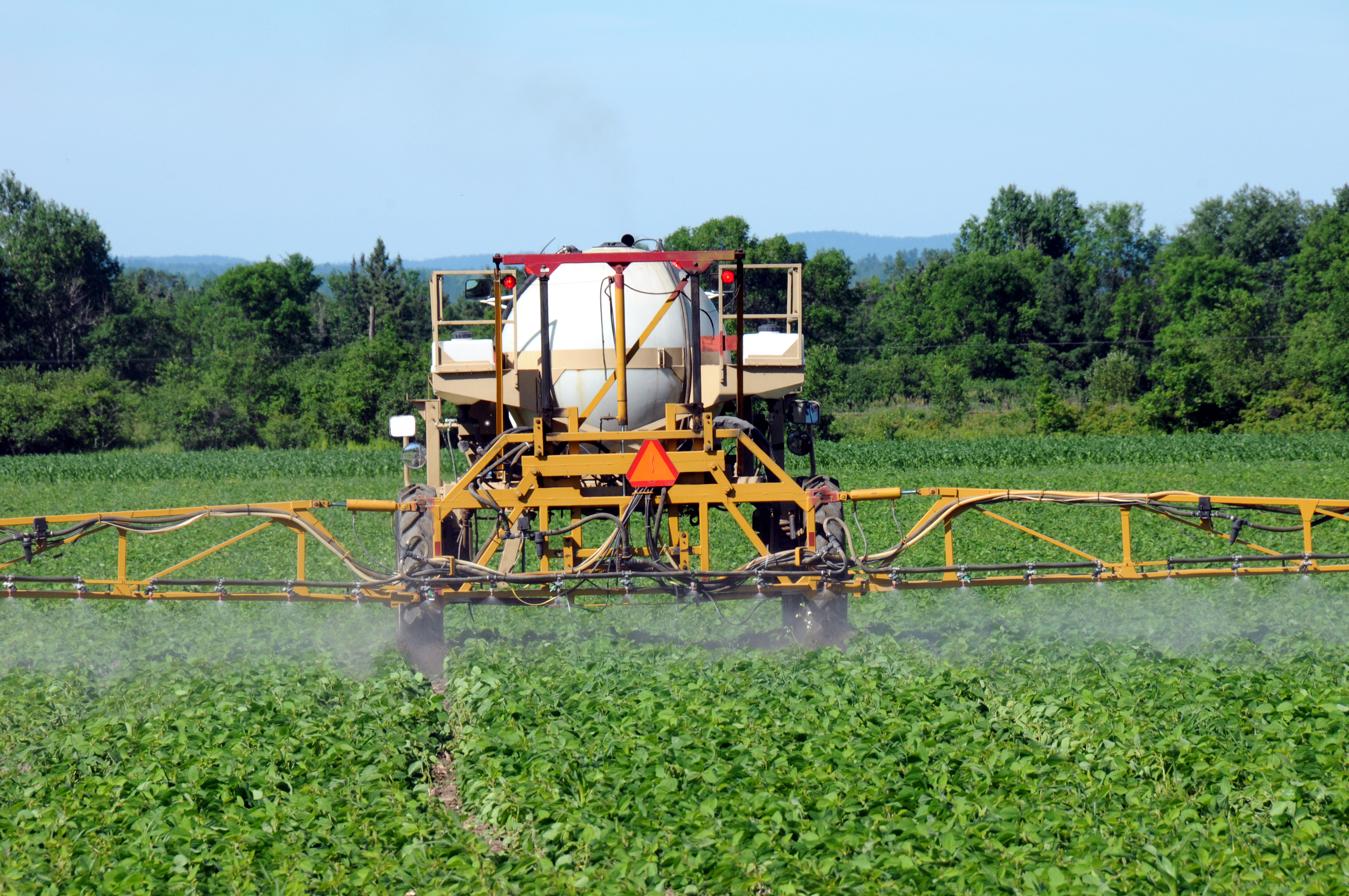 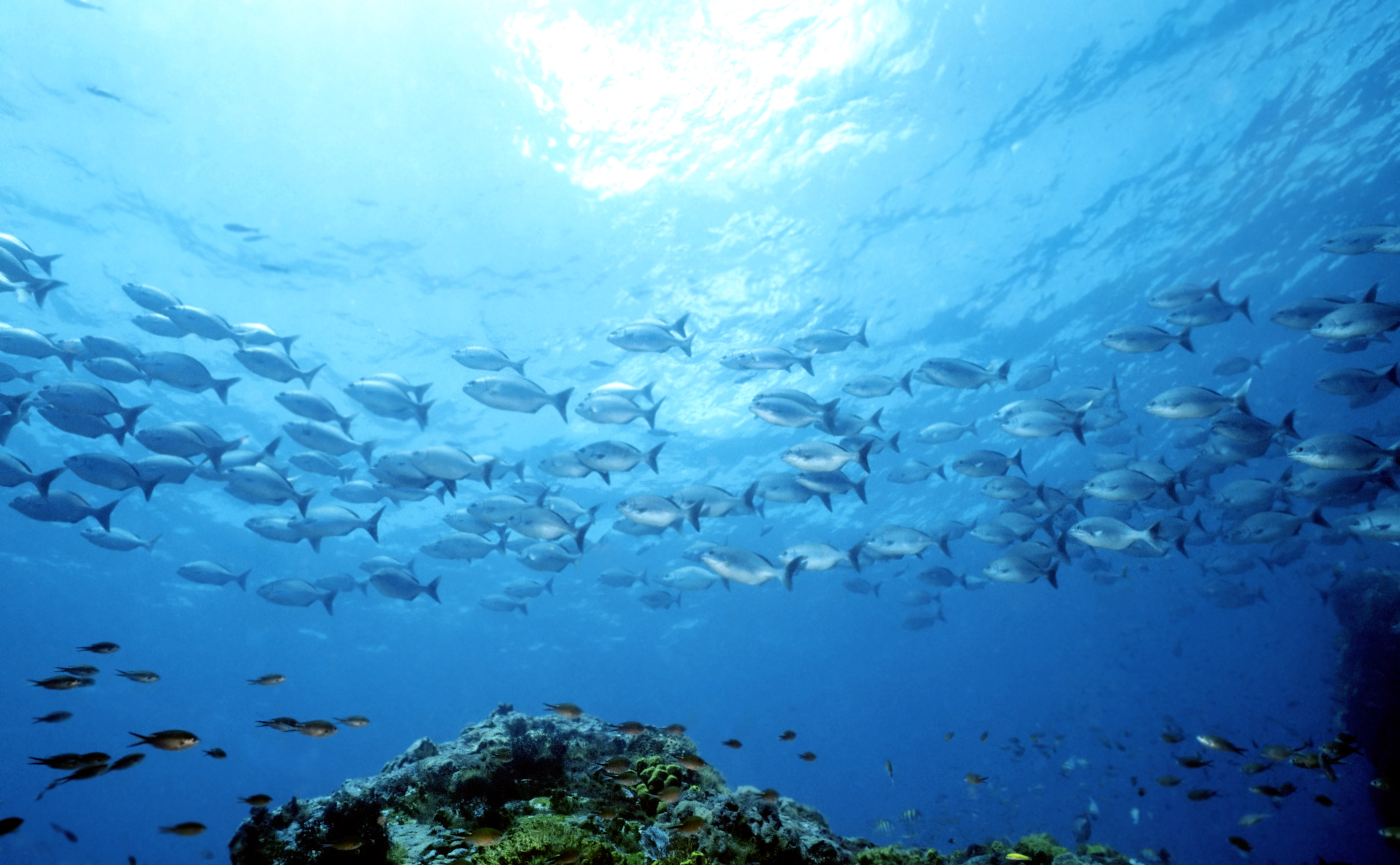 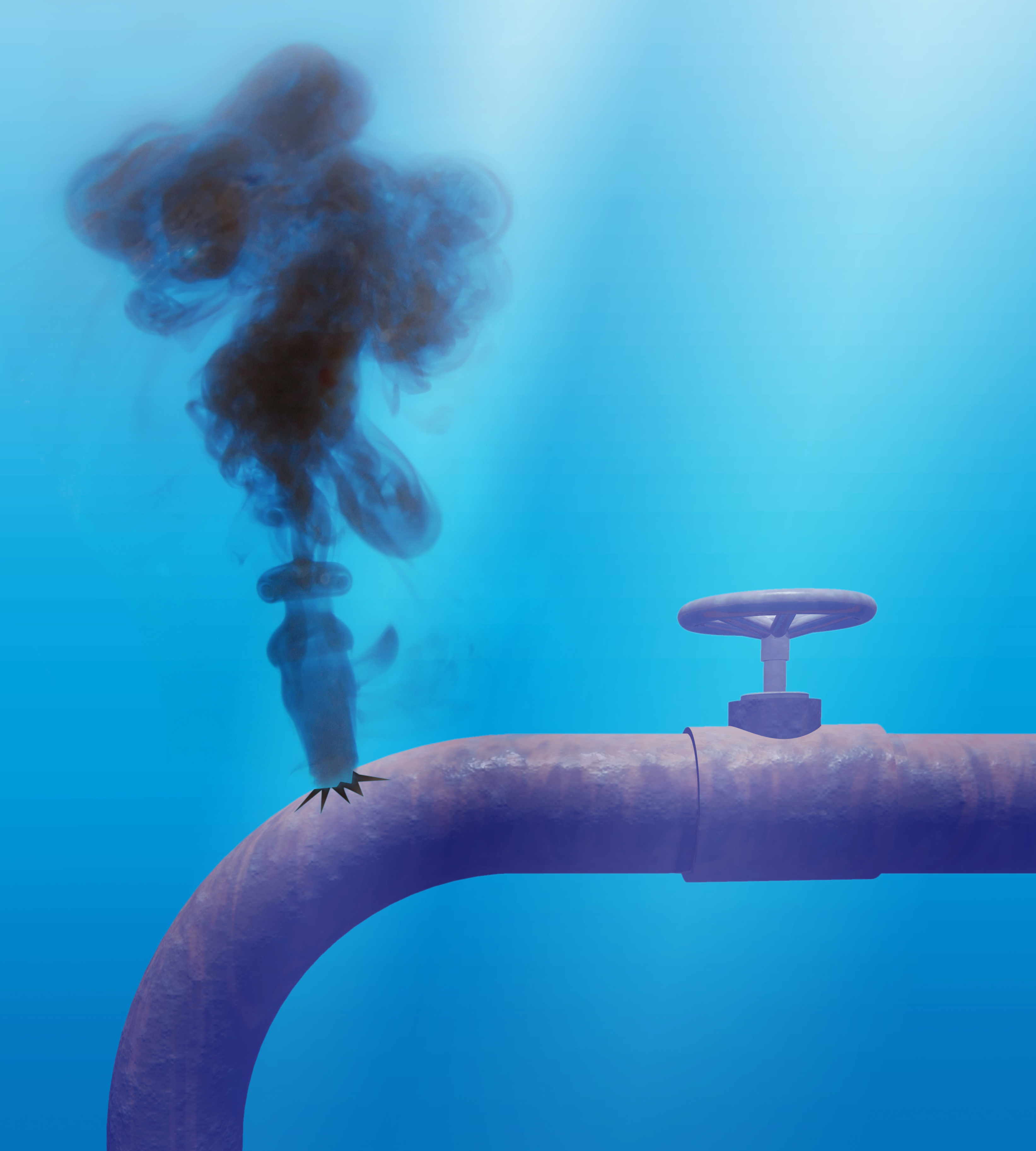 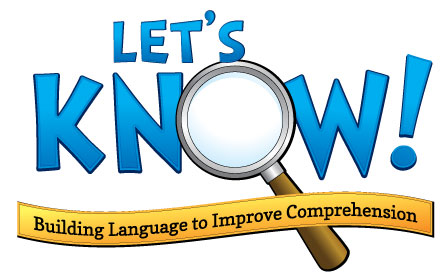 WHY IS TEXT STRUCTURE IMPORTANT?
Authors use it to arrangeand connect ideas

 As readers, we will be better ableto comprehend the text

 You will remember moreof what you read
2 of 7
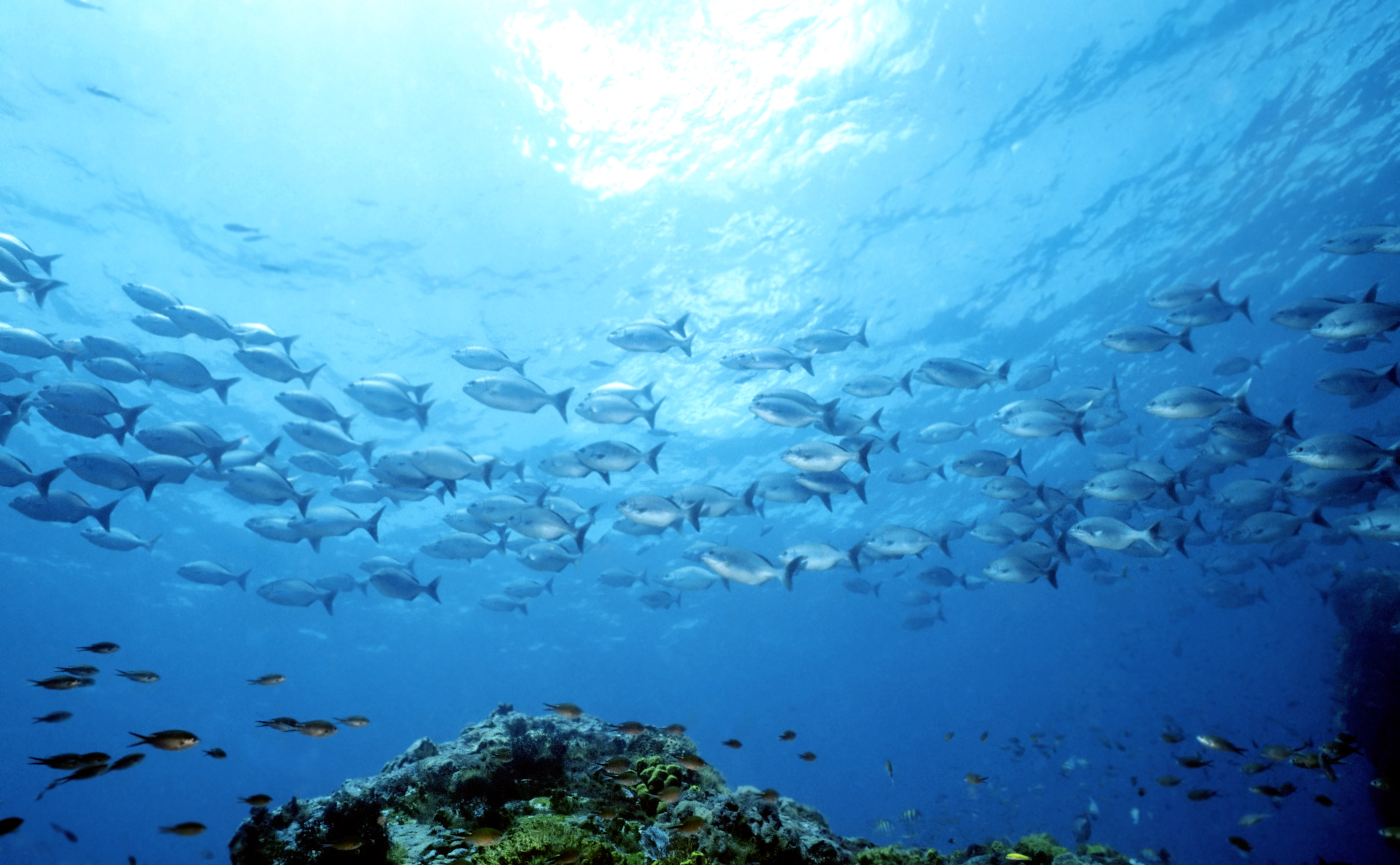 DESCRIPTION
Ocean Pollution

Ocean pollution
can be damaging 
to animals such as 
whales, dolphins, fish
and shellfish. Ocean pollution can be
caused by many things; for example, oil
spills, trash, rainwater runoff and ships that
dump their garbage in the ocean. People
depend upon the ocean for many things
including recreation and food. It is important
to take care of our oceans.
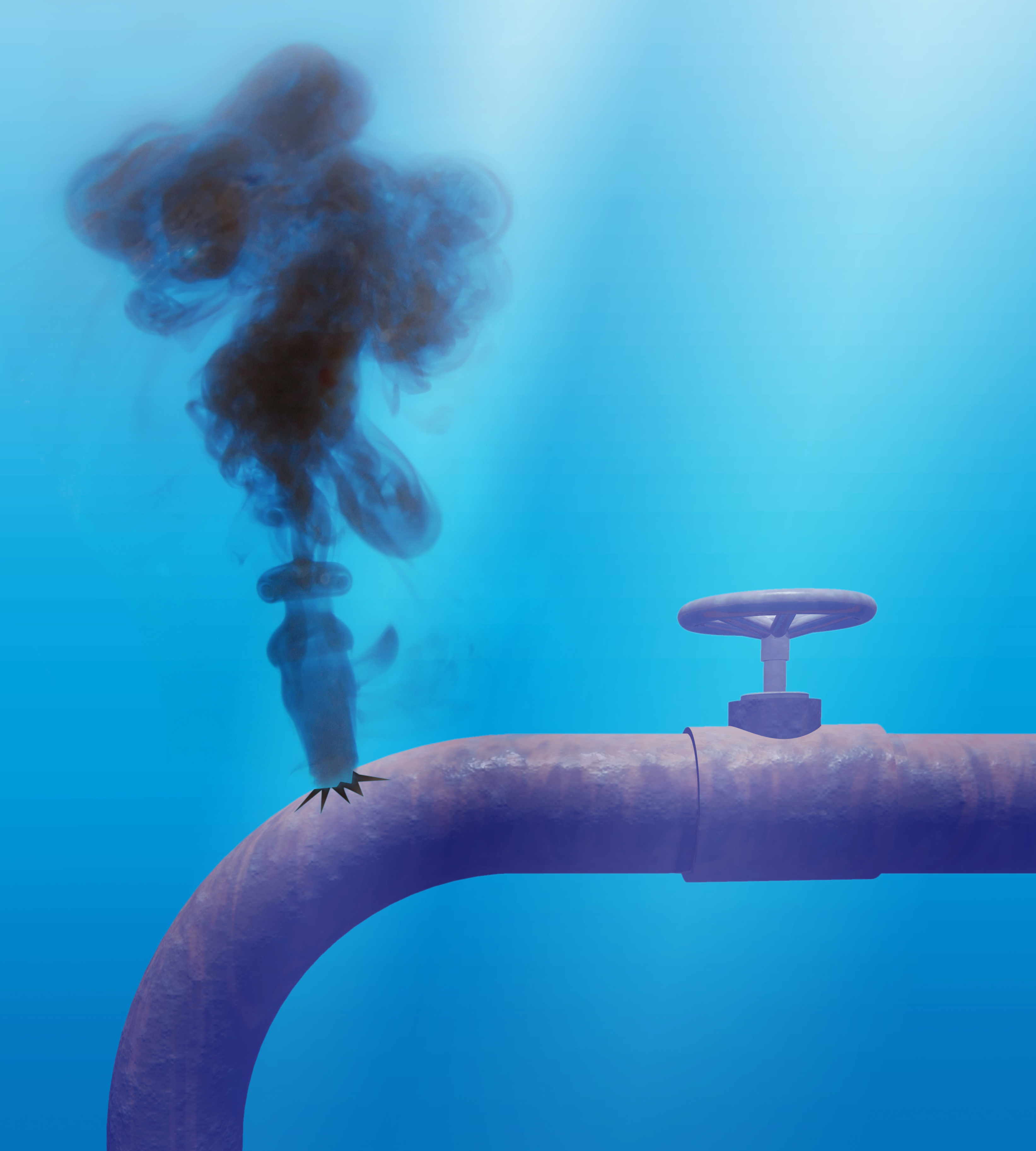 3 of 7
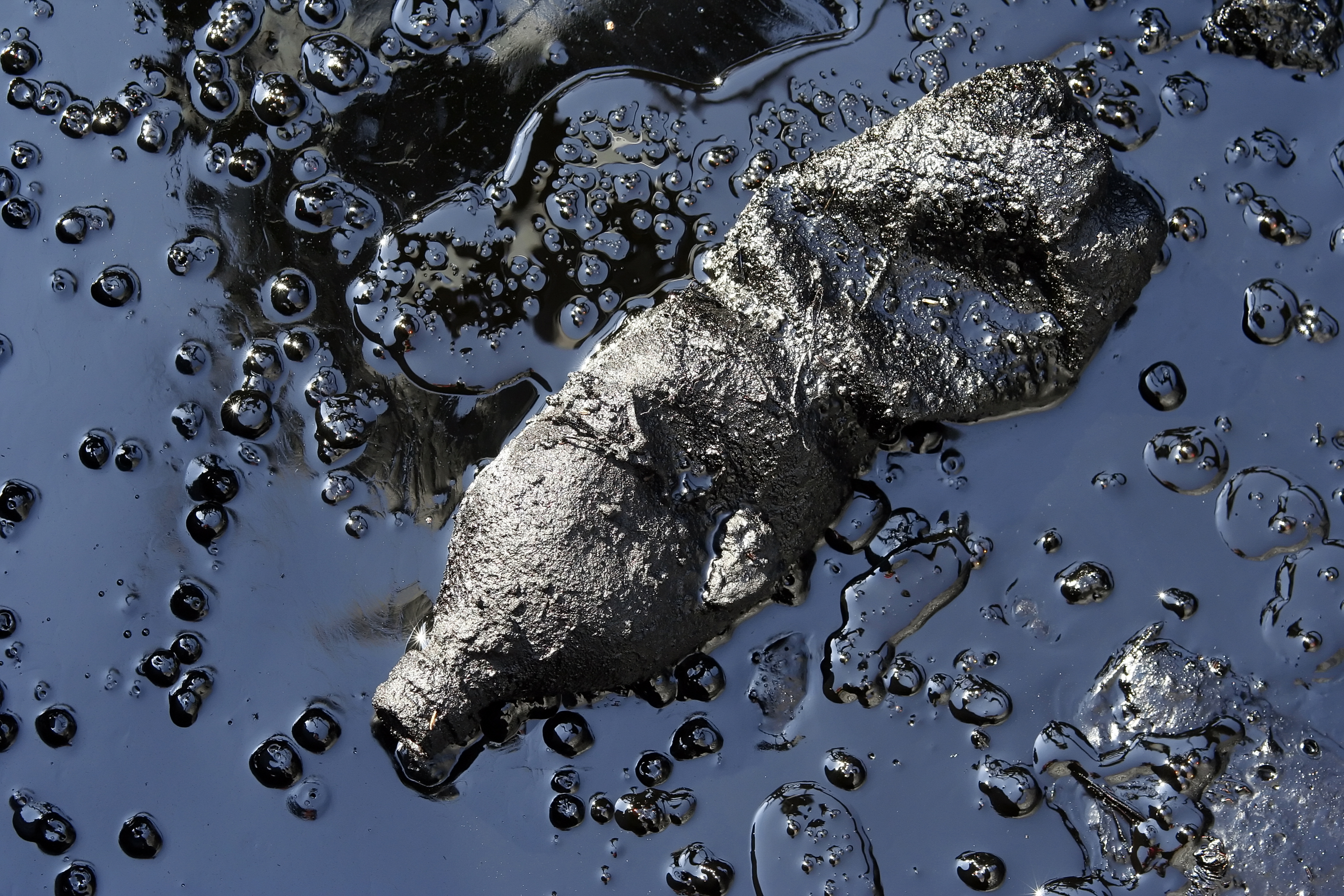 SEQUENCE
Oil Pollution
and Clean-up

When there is an oil 
spill volunteers start
working right away to 
clean up the pollution. First they
use large machines to suck up the
oil that is floating on the water. Then they 
Use long tubes with hair or other materials
to soak up the oil. After they have stopped
the oil from reaching the beach they start
to clean up the wildlife.  Finally, they use
detergent to help clean bird feathers.
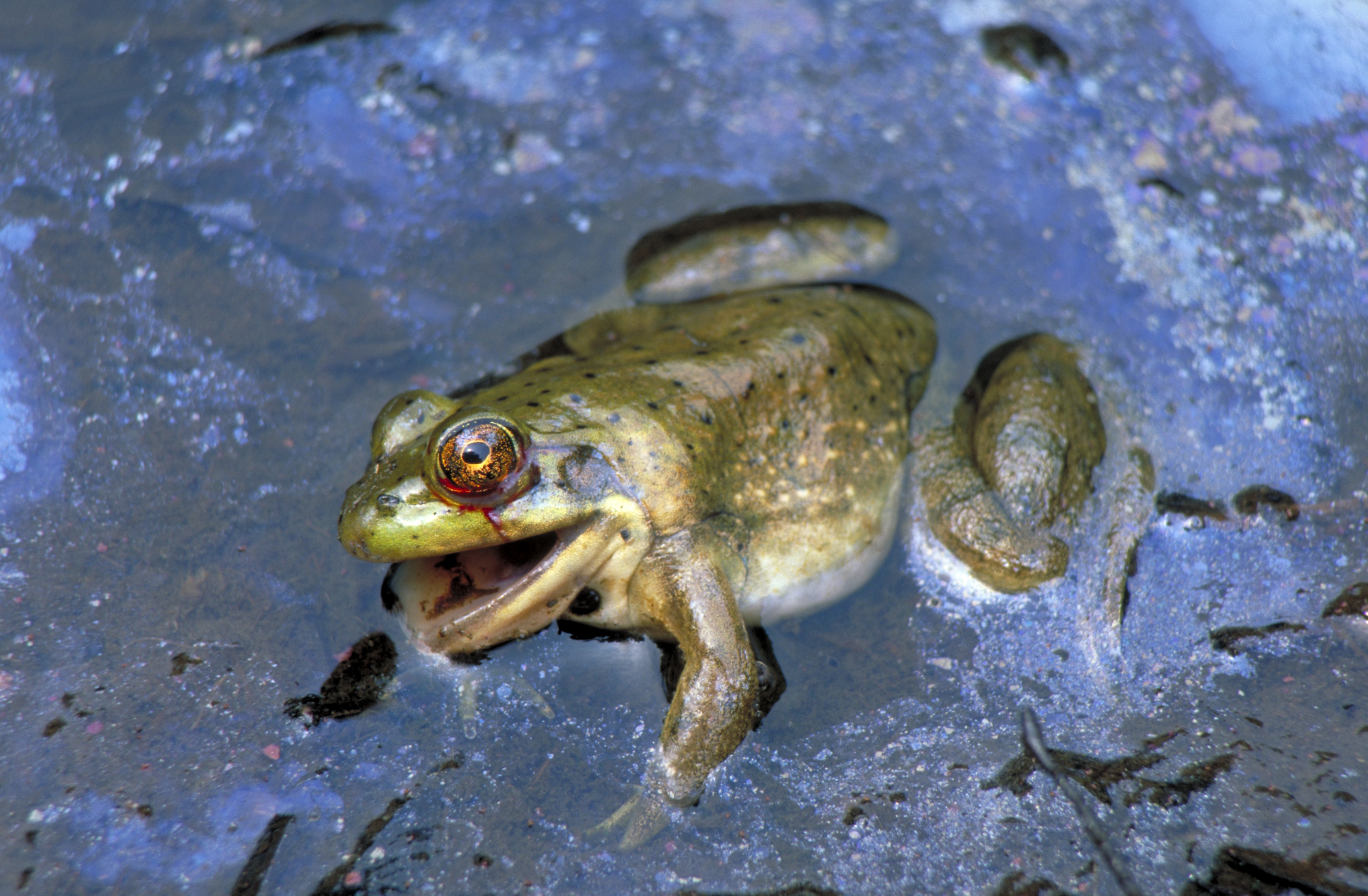 4 of 7
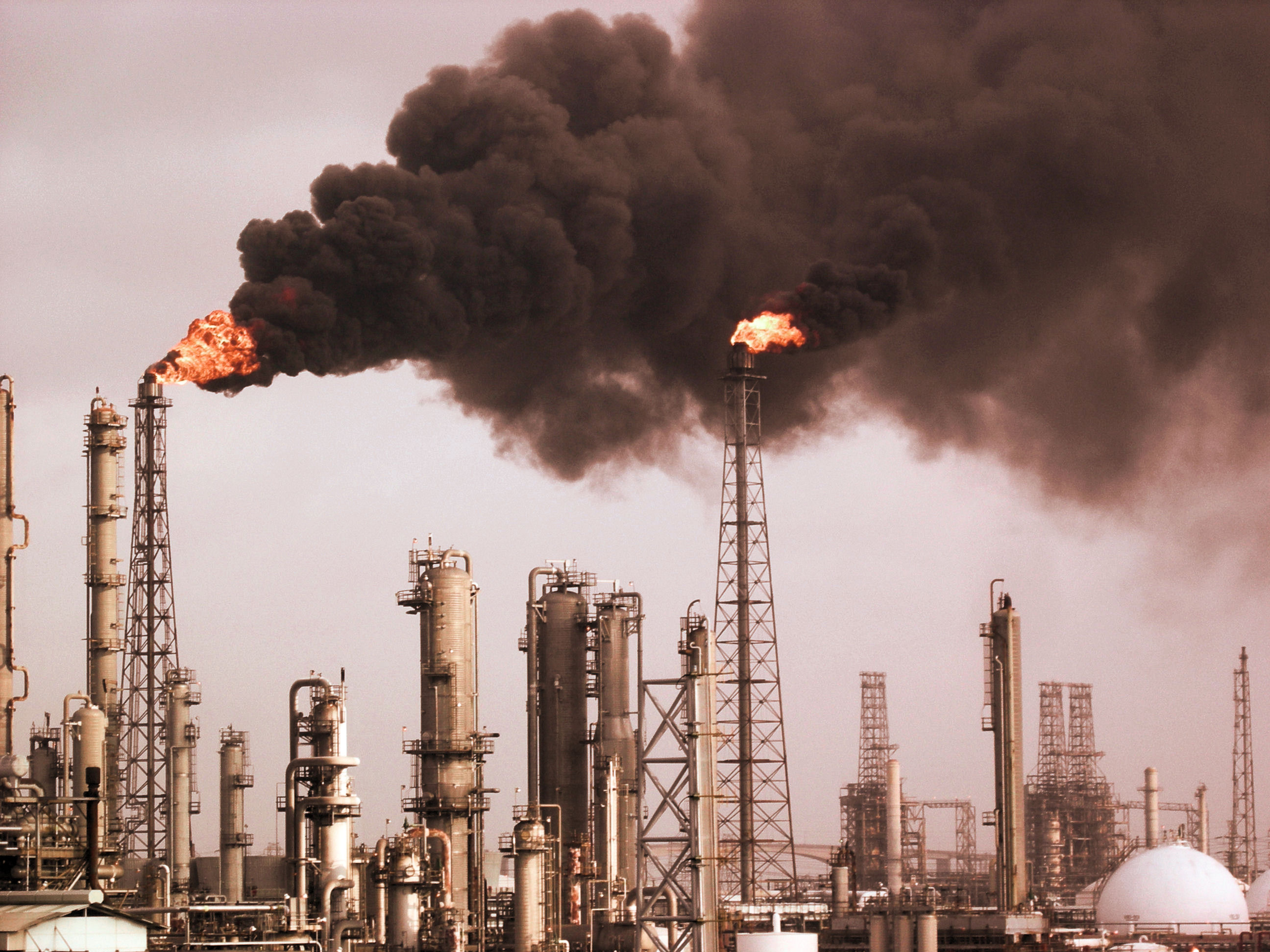 CAUSE AND EFFECT
Burning Fuels

Carbon dioxide is
formed as a result
burning fossil fuels.
Too much carbon dioxide can
lead to climate change. Carbon
dioxide mixes with chemicals high
in the sky, causing it to act like
the glass in a window. Then it lets the
sun’s heat in, but doesn’t let it out.
Because of this, the earth warms up.
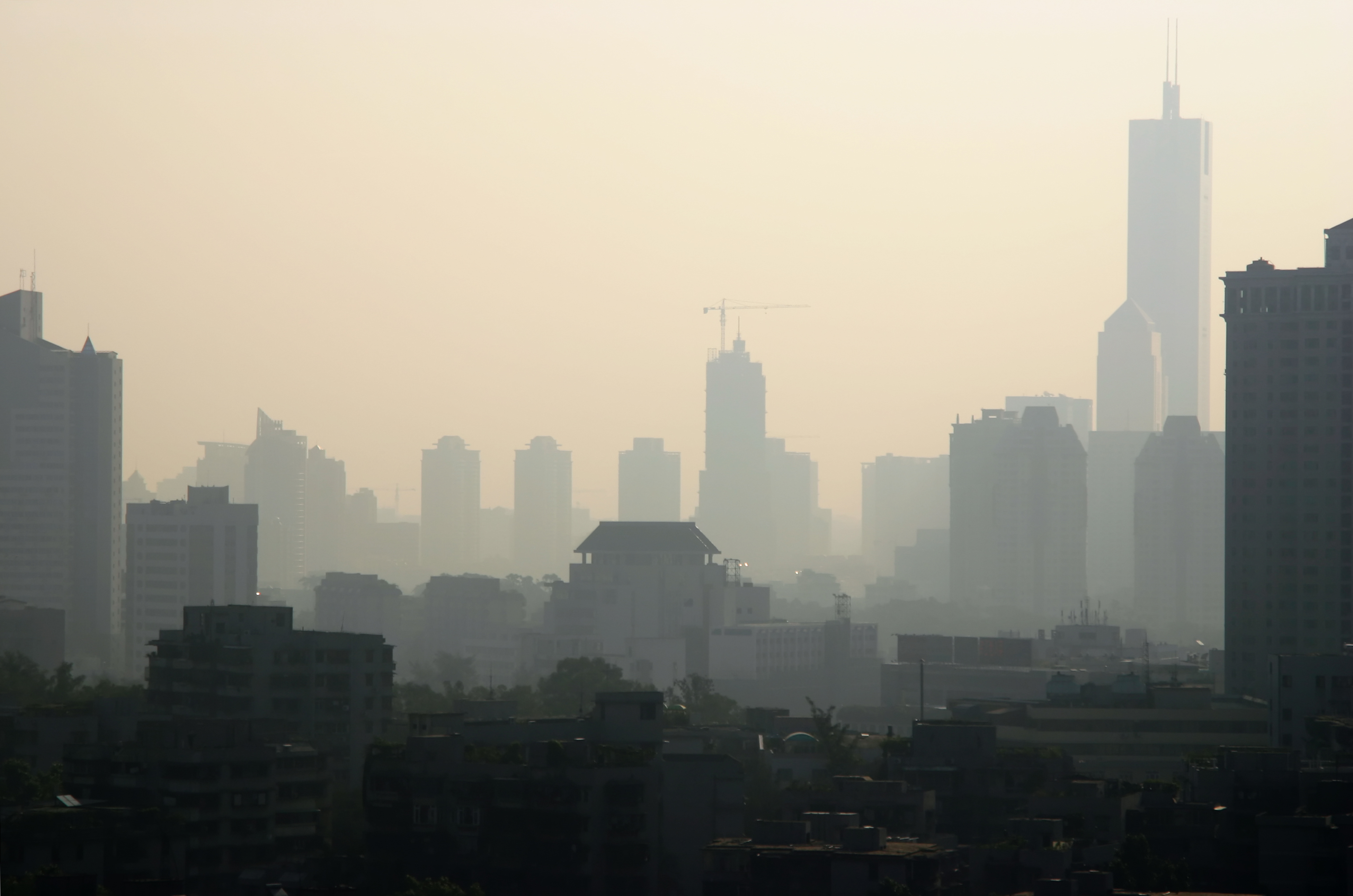 5 of 7
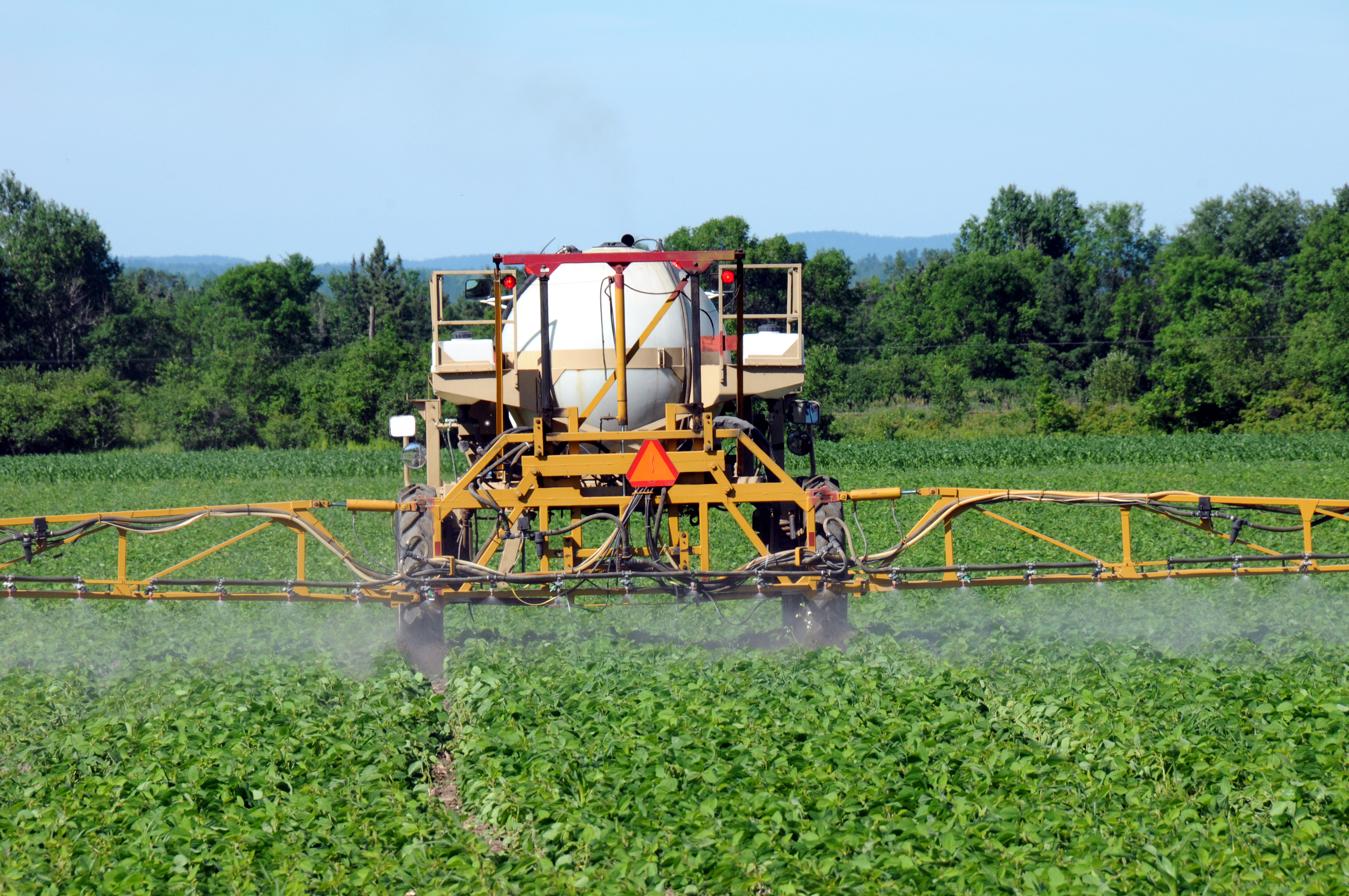 ?
Burning Fuels

Both land pollution 
and noise pollution
are damaging to the 
earth. Unlike noise pollution, 
land pollution is easy to see. 
People cause most land
pollution by leaving trash and
dumping chemicals on the land. 
However, noise pollution comes
from other sources, like airplanes,
cars, trucks, and loud music.
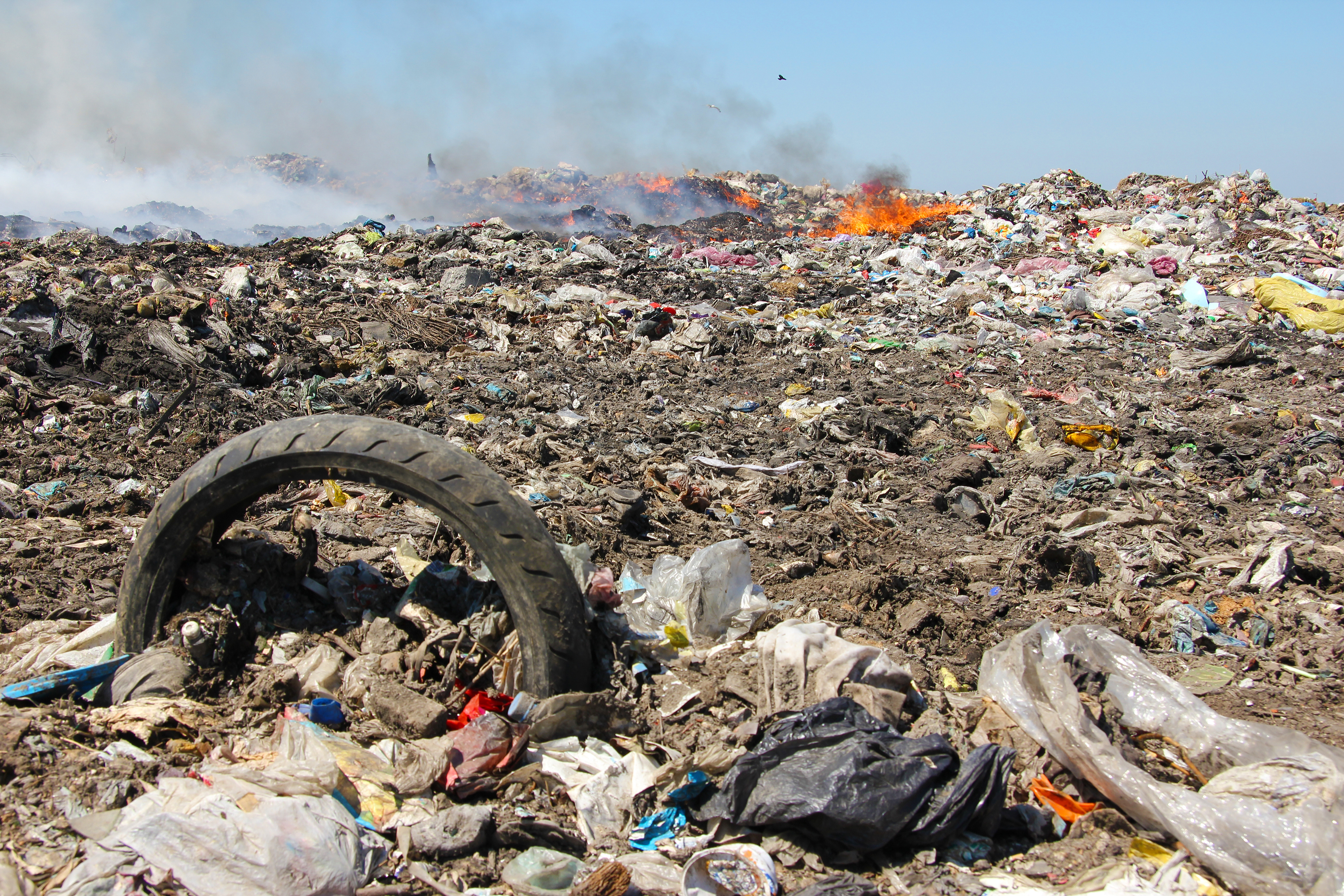 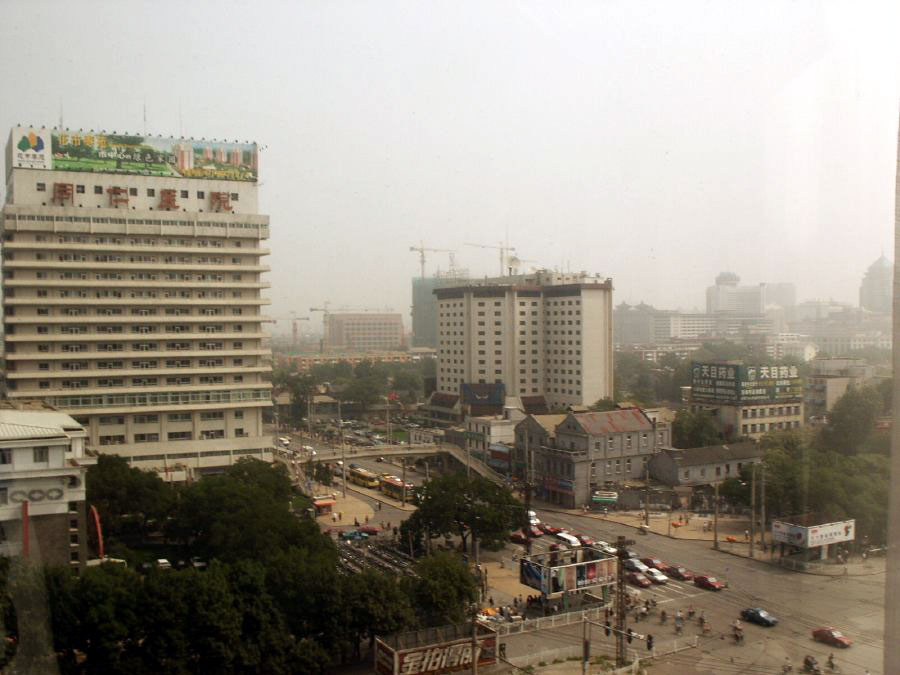 6 of 7
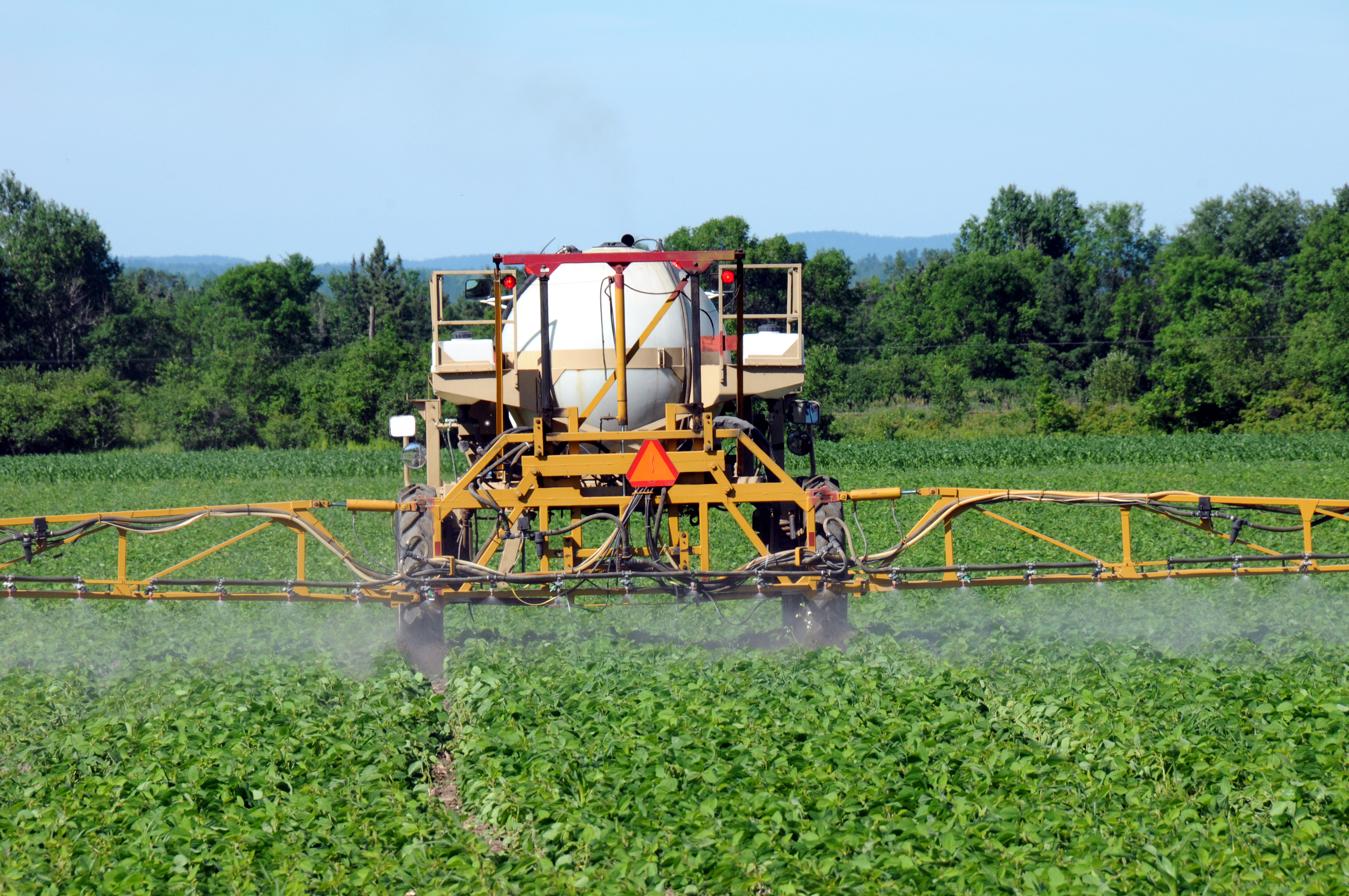 COMPARE AND CONTRAST
Burning Fuels

Both land pollution 
and noise pollution
are damaging to the 
earth. Unlike noise pollution, 
land pollution is easy to see. 
People cause most land
pollution by leaving trash and
dumping chemicals on the land. 
However, noise pollution comes
from other sources, like airplanes,
cars, trucks, and loud music.
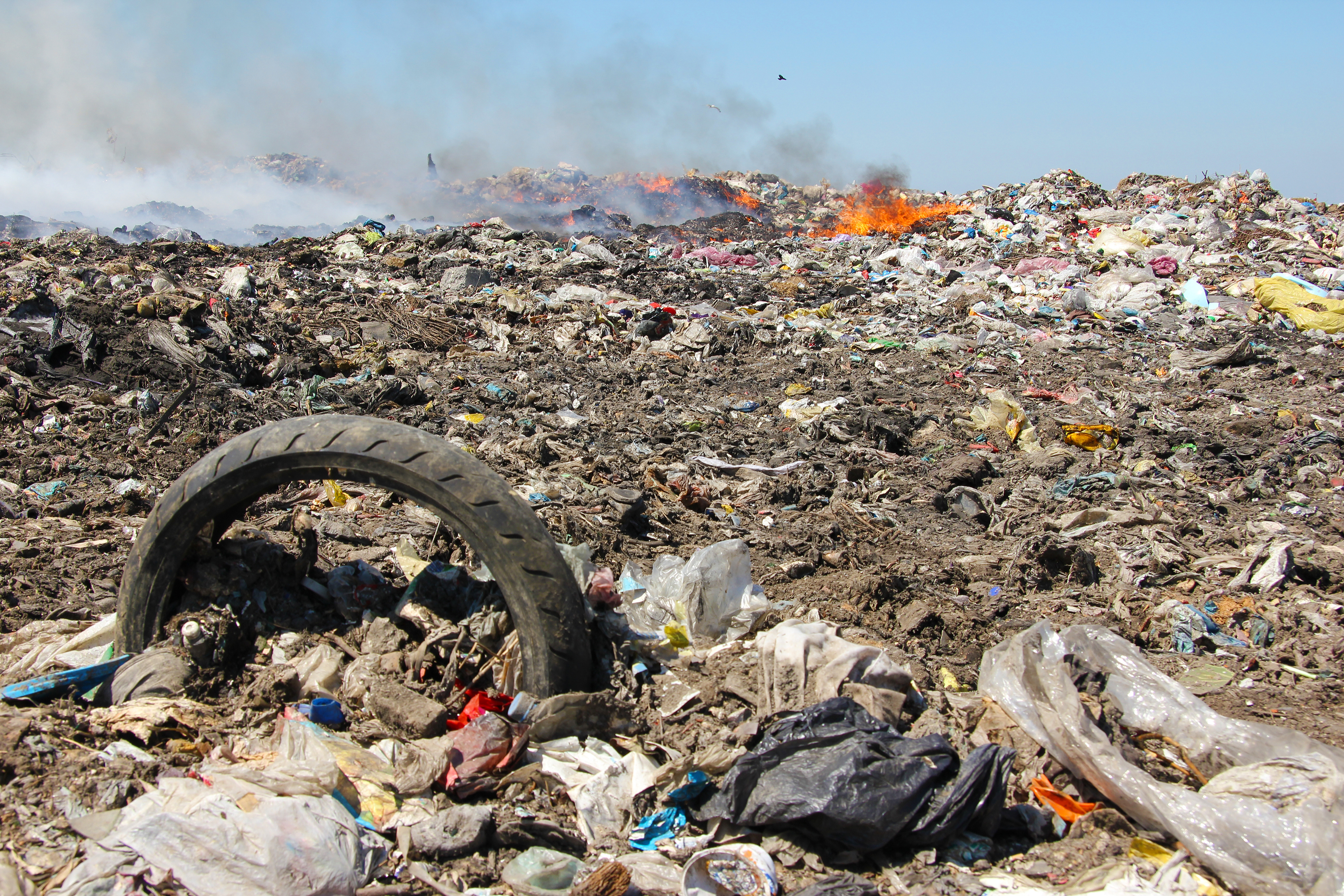 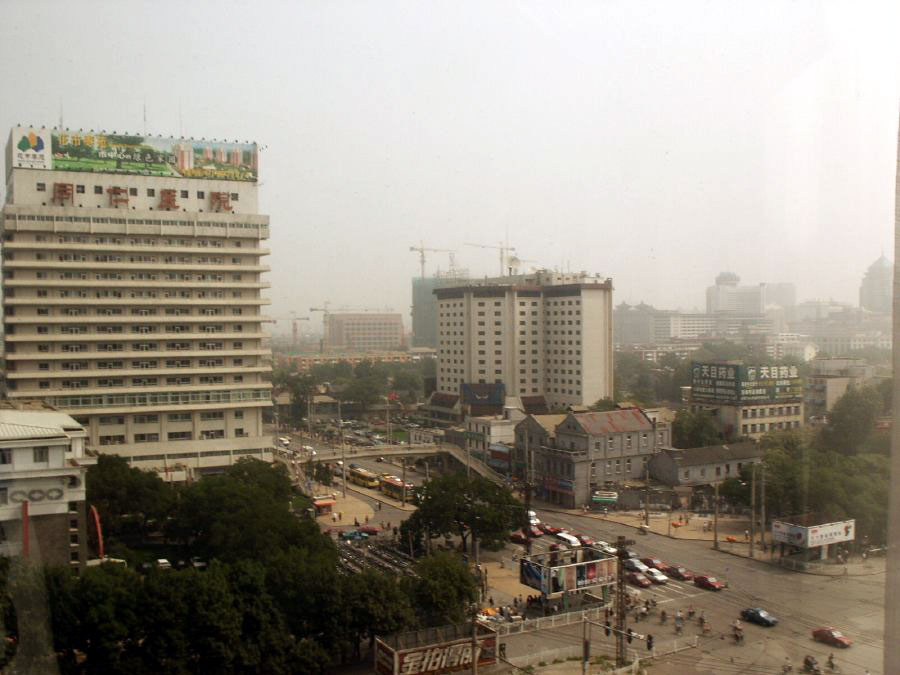 7 of 7